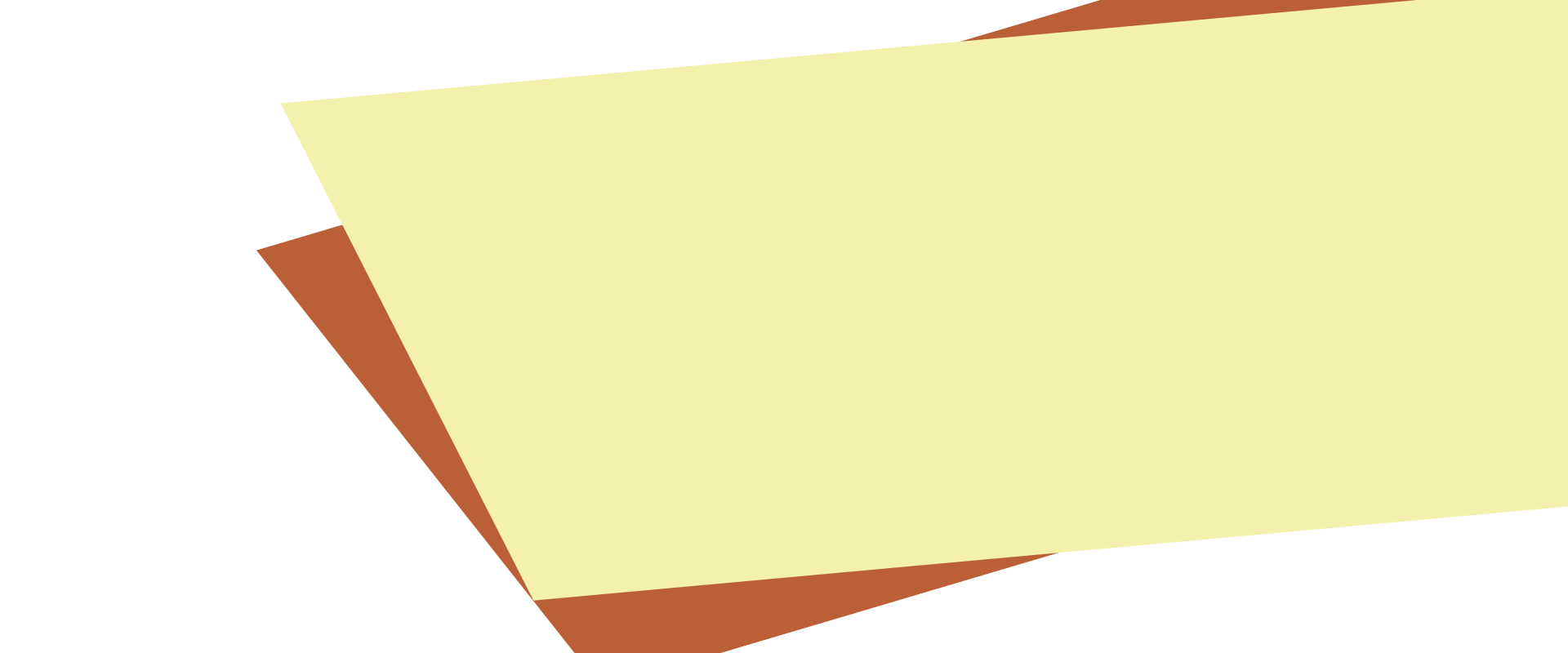 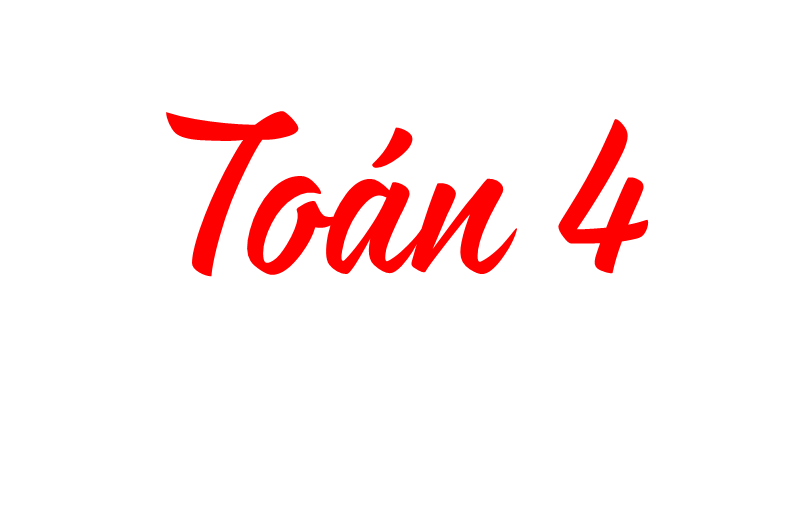 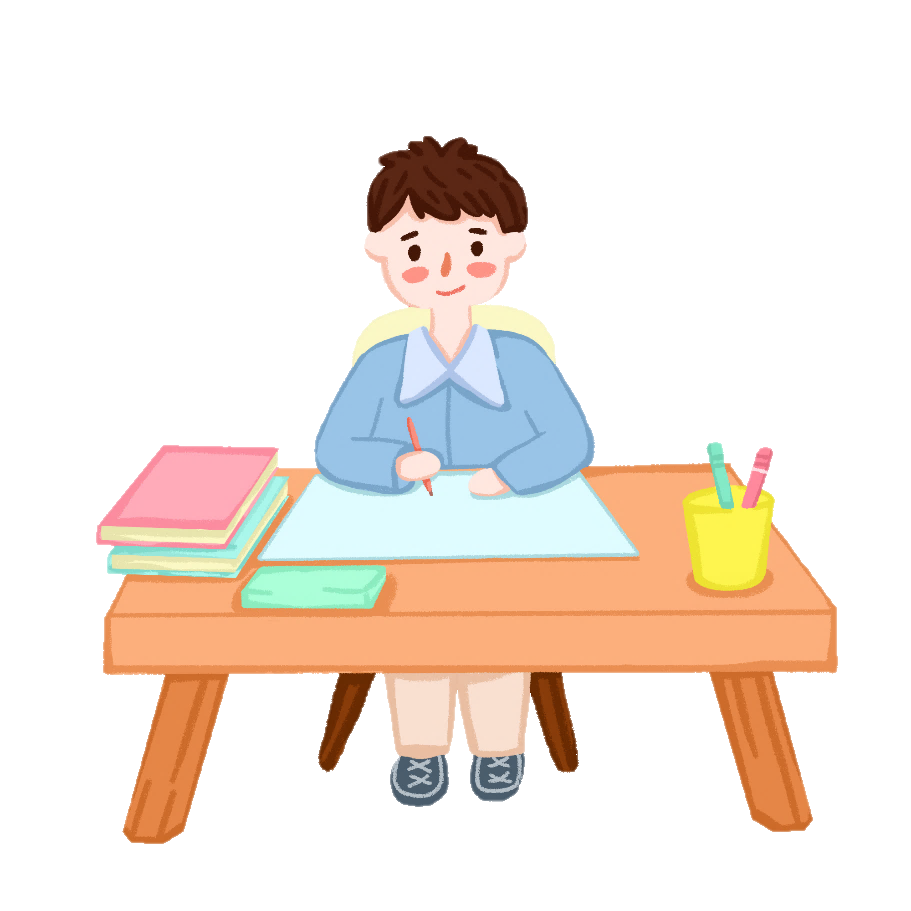 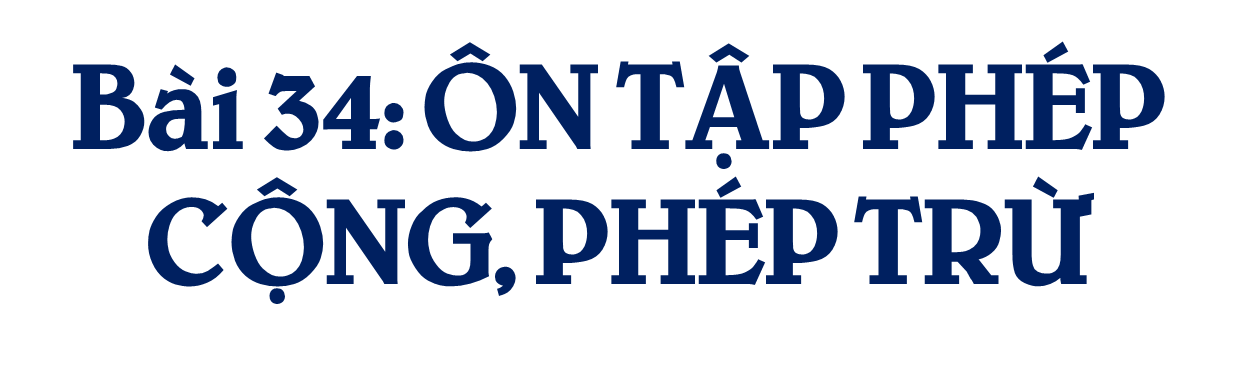 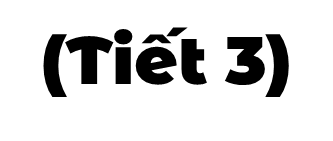 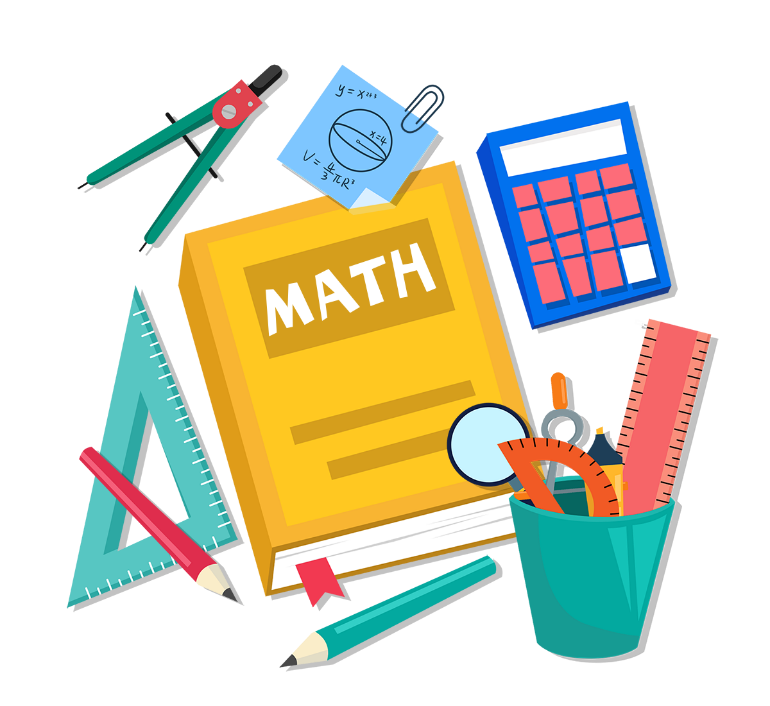 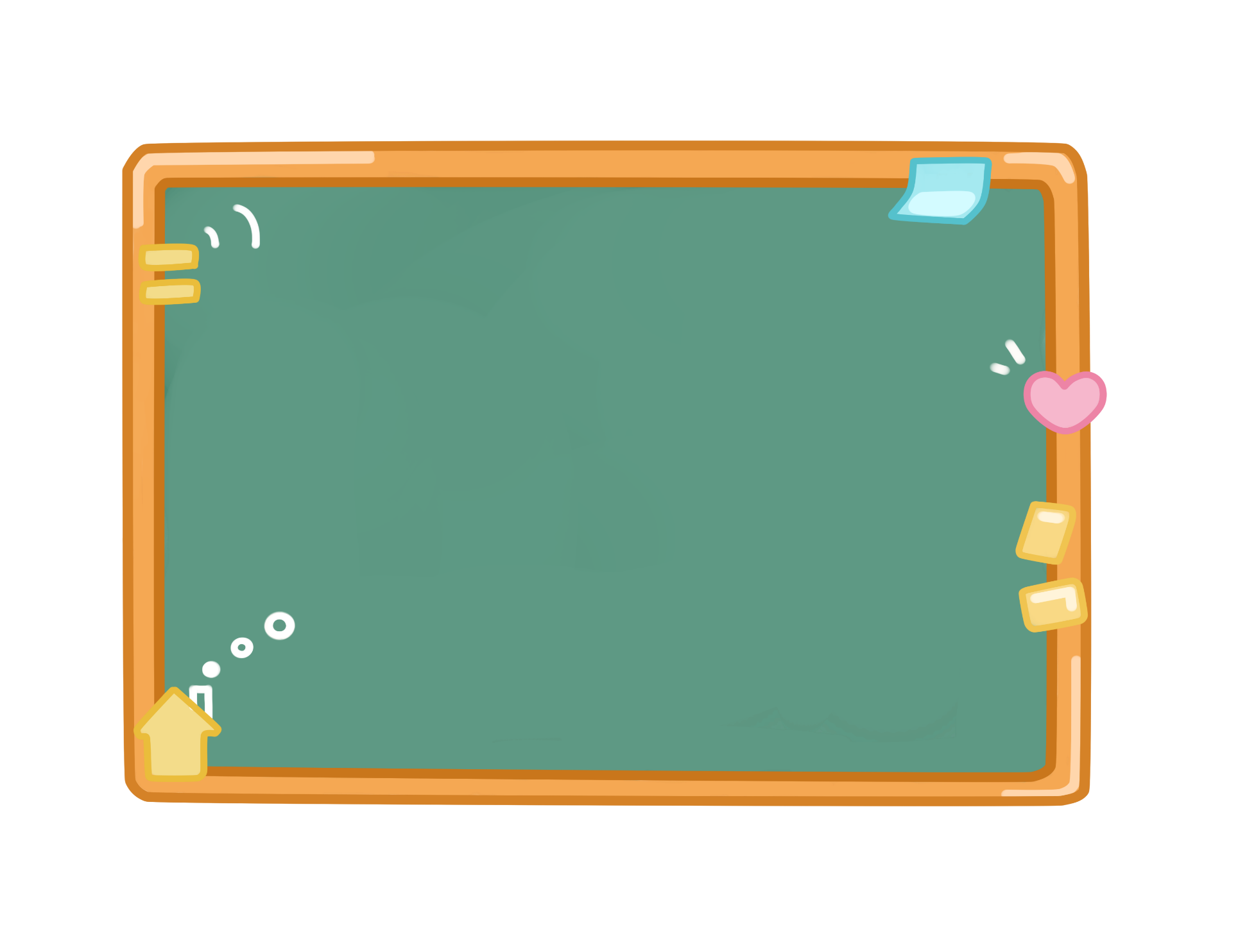 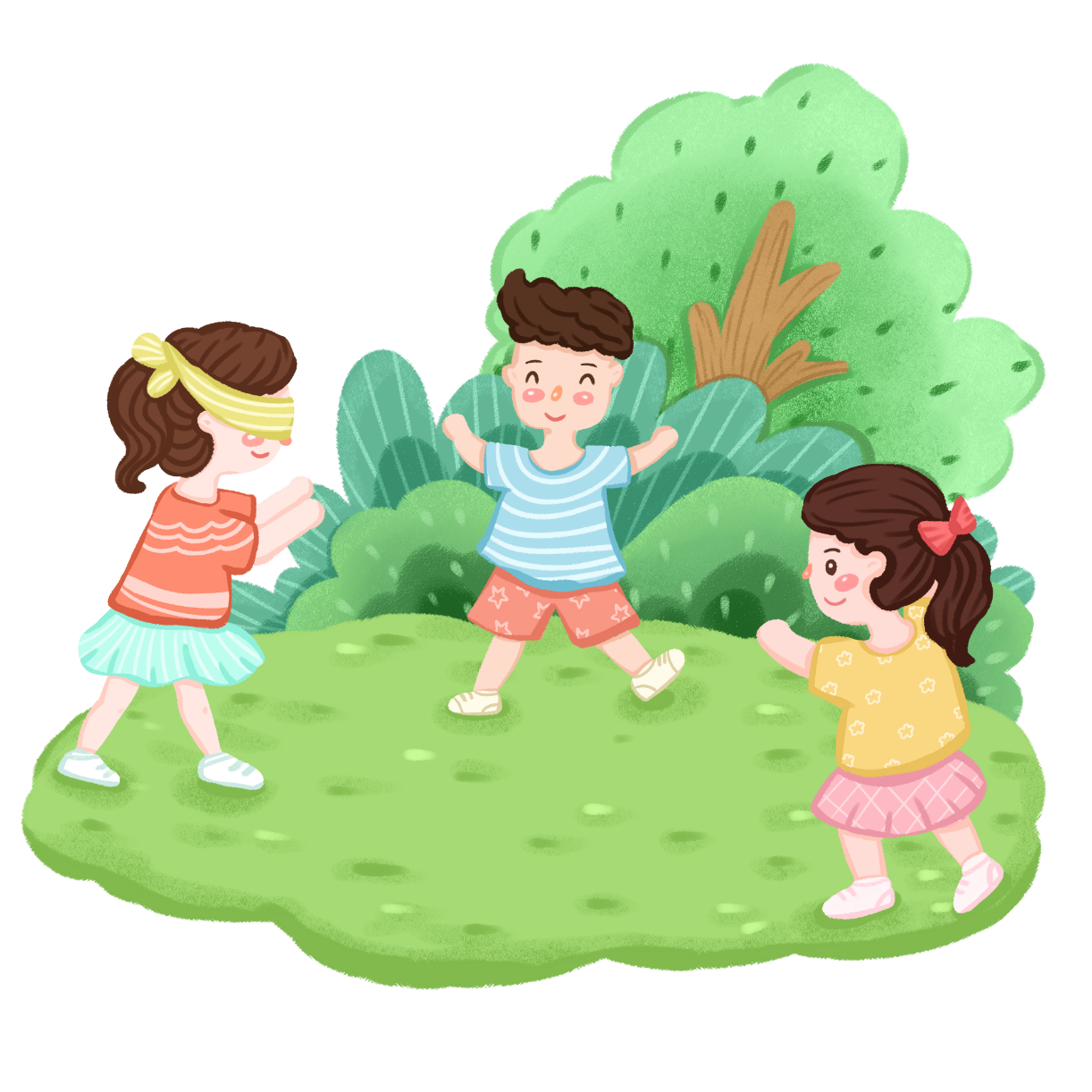 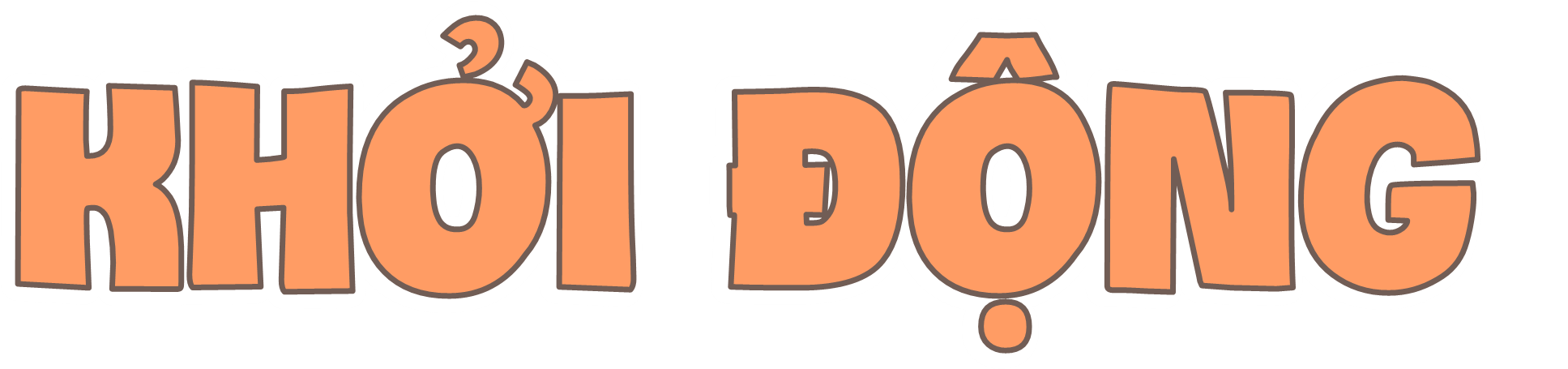 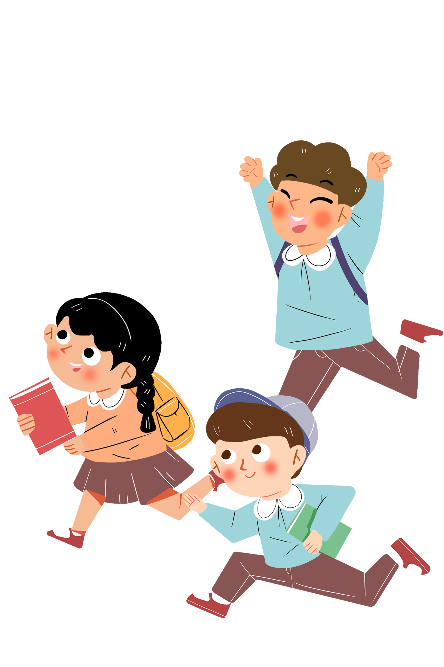 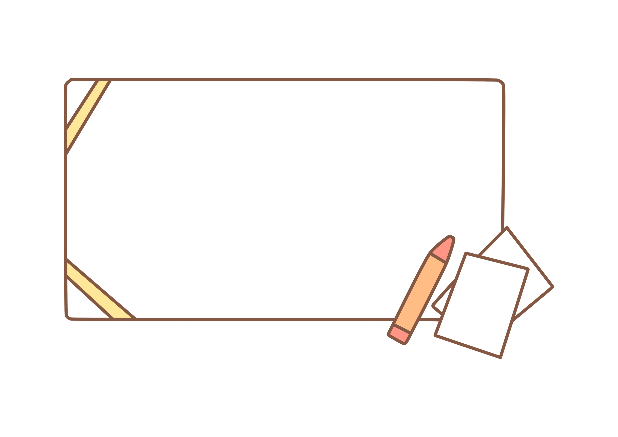 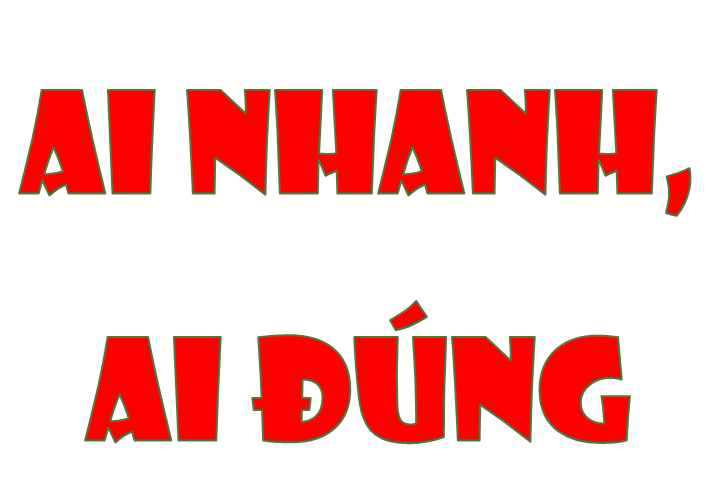 Tính nhẩm: 7 000 + 5 000 = ?
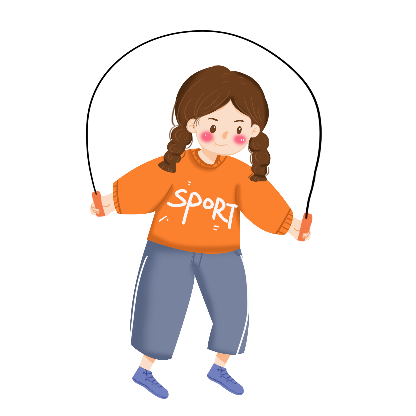 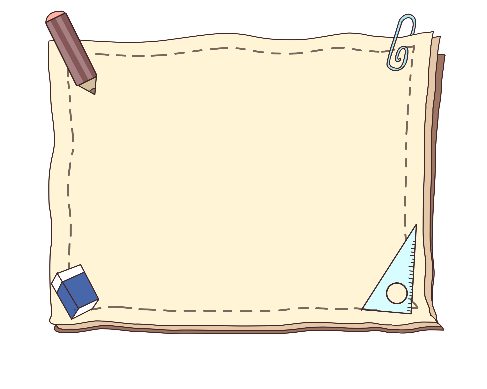 Đáp án: 12 000
Tính nhẩm: 130 000 – 70 000 = ?
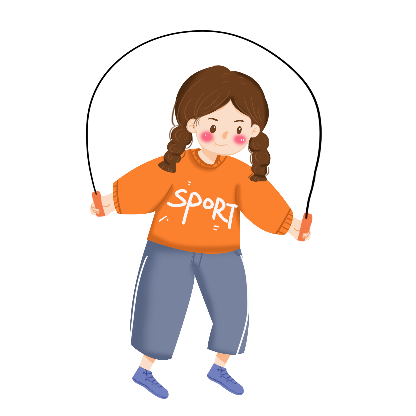 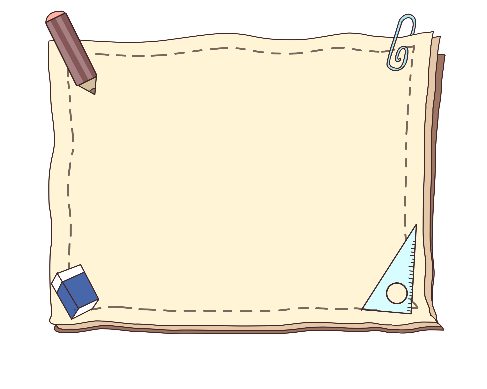 Đáp án: 60 000
Tính: 1 770 + 6 245 + 2 830 + 3 755 =
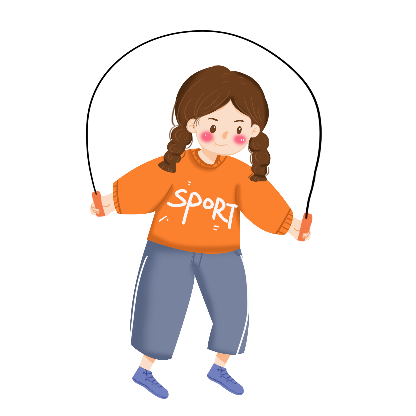 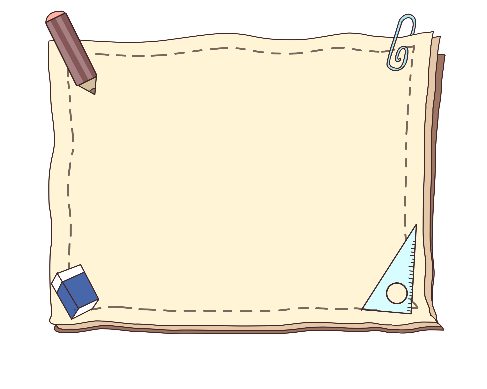 14 600
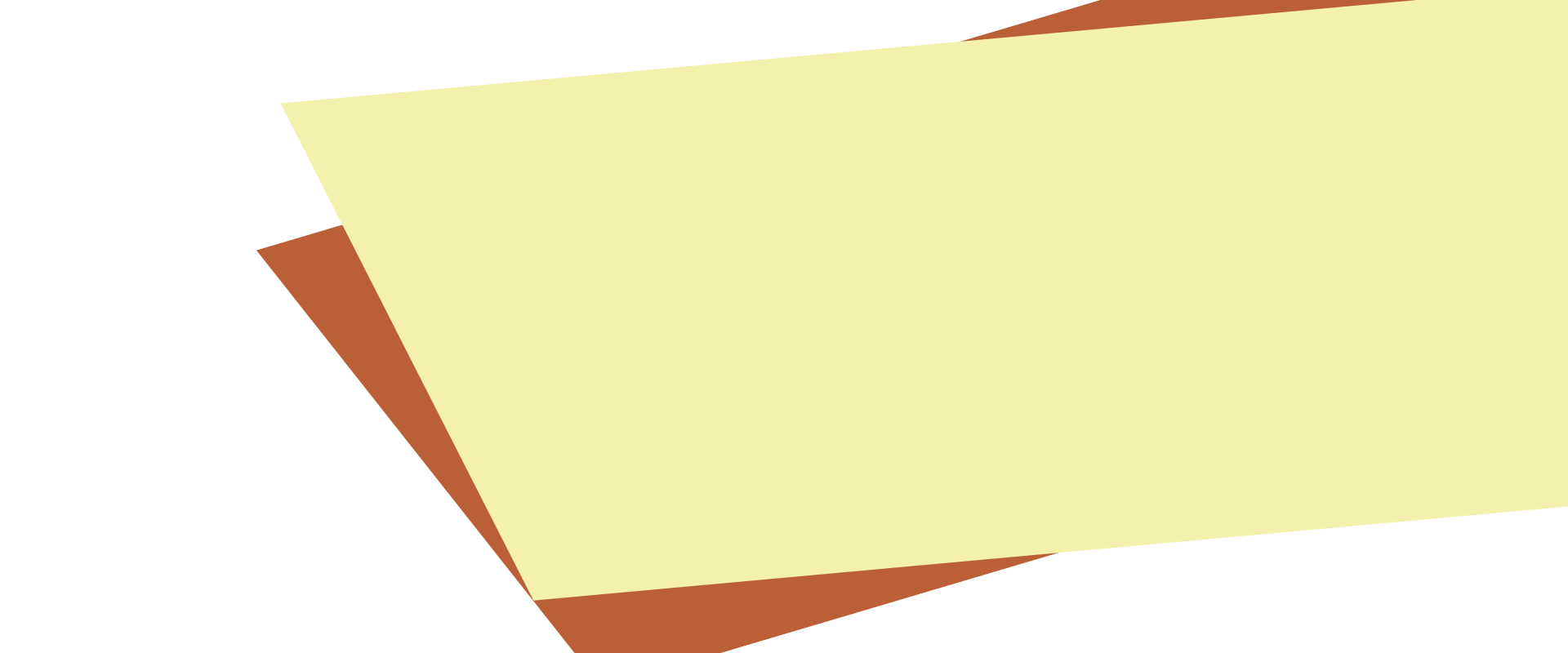 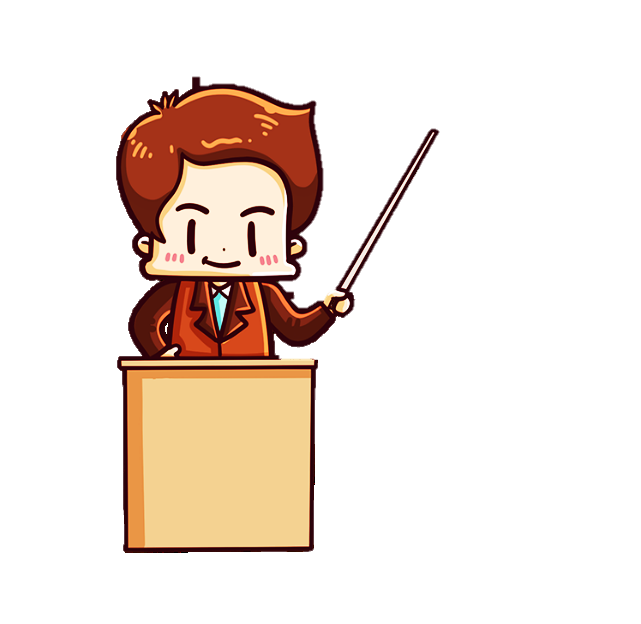 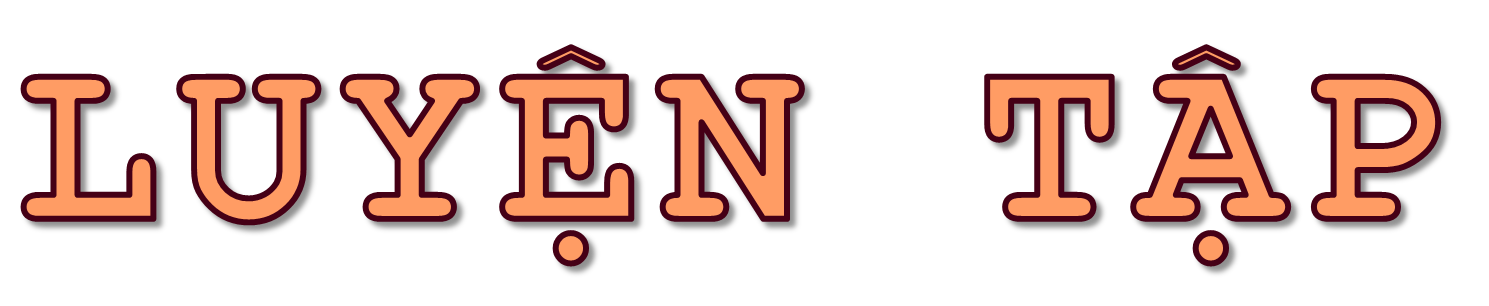 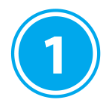 Đặt tính rồi tính:
245 489 + 32 601
760 802 + 239 059
566 345 – 7 123
800 693 – 750 148
245 489 + 32 601
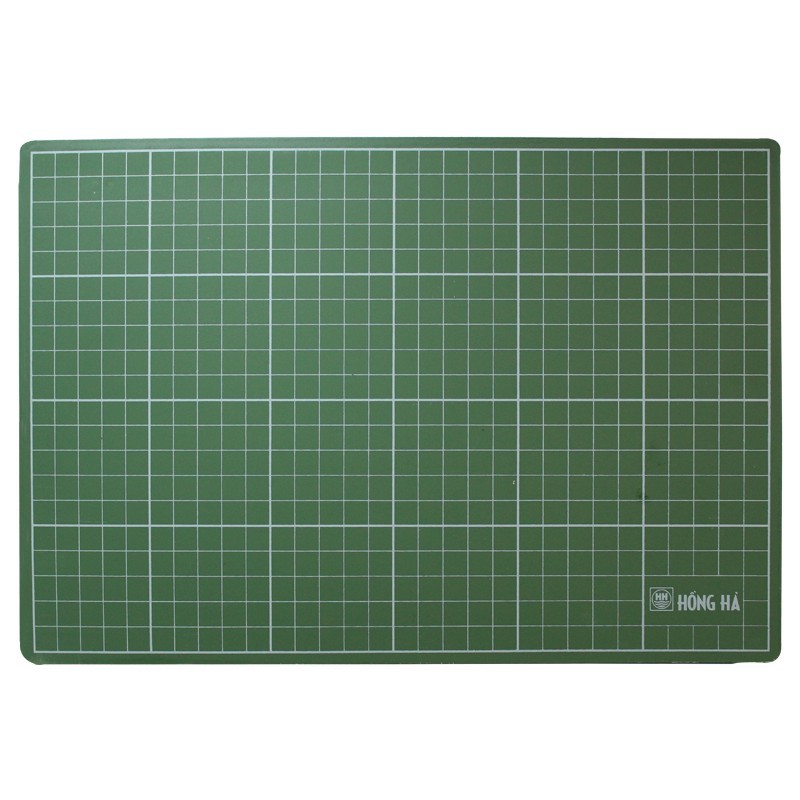 245 489
32 601
9
0
2
8
0
7
566 345 – 7 123
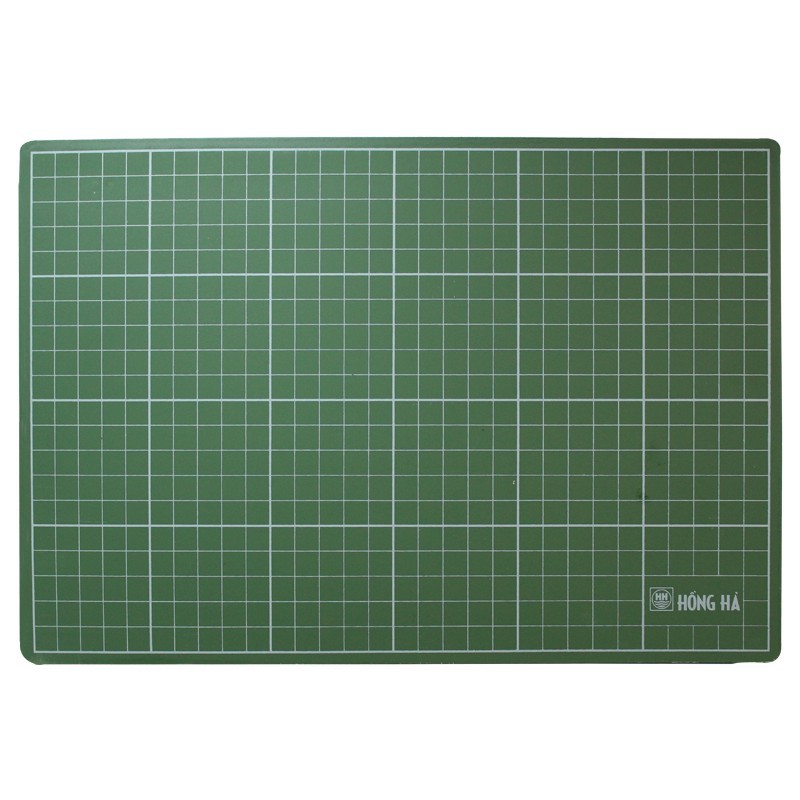 566 345
7 123
2
2
5
9
2
5
760 802 + 239 059
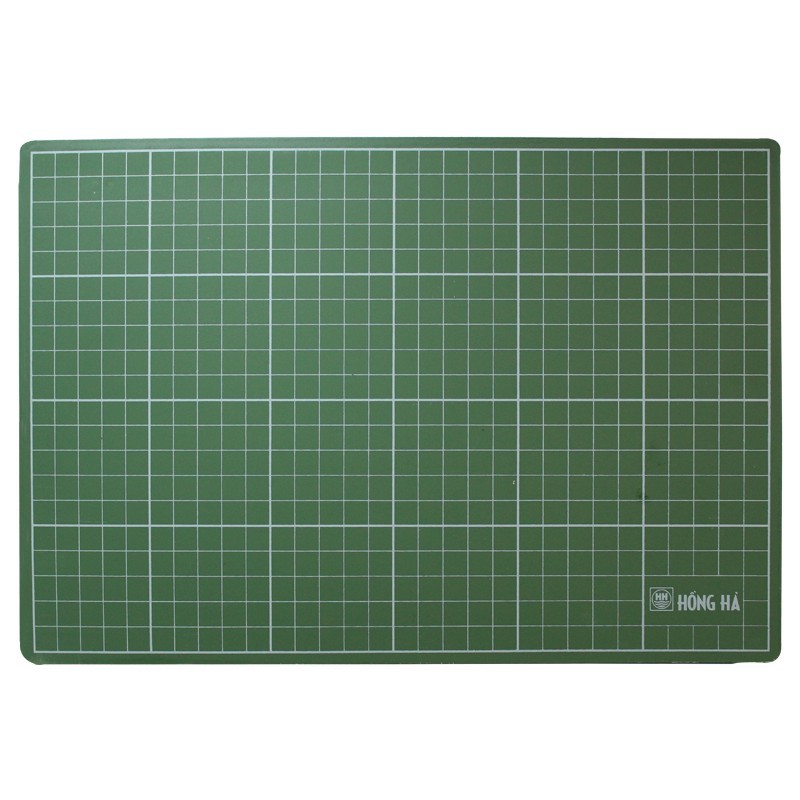 760 802
239 059
6
8
9
9
1
9
800 693 – 750 148
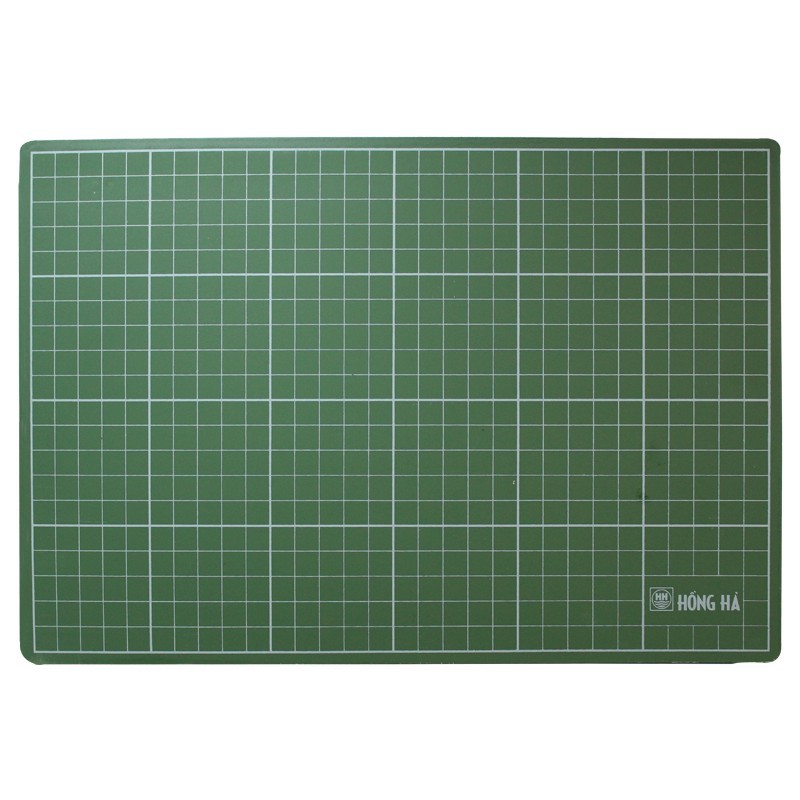 800 693
750 148
4
5
0
5
5
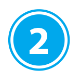 Đ, S?
120 000
a) 80 000 + 40 000 = 100 000
b) 175 000 – 25 000 = 50 000
c) 9 000 000 + 3 000 000 – 2 000 000 = 10 000 000
?
S
150 000
?
S
?
Đ
10 000 000
Tuyến đường sắt Hà Nội - Đà Nẵng (qua Đồng Hới) dài 791 km. Tuyến đường sắt Hà Nội - Đồng Hới dài hơn tuyến đường sắt Đồng Hới - Đà Nẵng 253 km. Tính độ dài tuyến đường sắt Hà Nội - Đồng Hới và Đồng Hới - Đà Nẵng.
3
Tóm tắt:
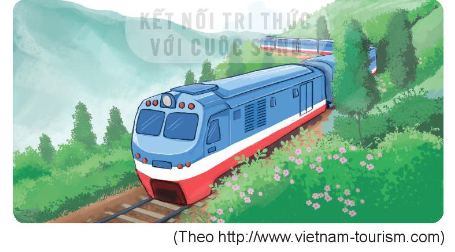 Hà Nội
Đà Nẵng
Đồng Hới
Hà Nội
Đồng Hới
Đồng Hới
Đà Nẵng
791 km
? km
791 km
? km
253 km
Bài giải:
Độ dài tuyến đường sắt Hà Nội - Đồng Hới là:
(791 + 253 ) : 2 = 522 (km)
Độ dài tuyến đường sắt Đồng Hới - Đà Nẵng là:
522 - 253 = 269 (km)
Đáp số: Hà Nội – Đồng Hới: 522km;
Đồng Hới – Đà Nẵng: 269km
4
>, <, = ?
a) 135 900 – (200 900 – 80 500)         6 000 – 4 500 + 14 000
b) 34 785 + 20 300 – 2 785          20 350 + 18 127 + 8 450
<
?
15 050
15 500
>
?
52 300
46 927
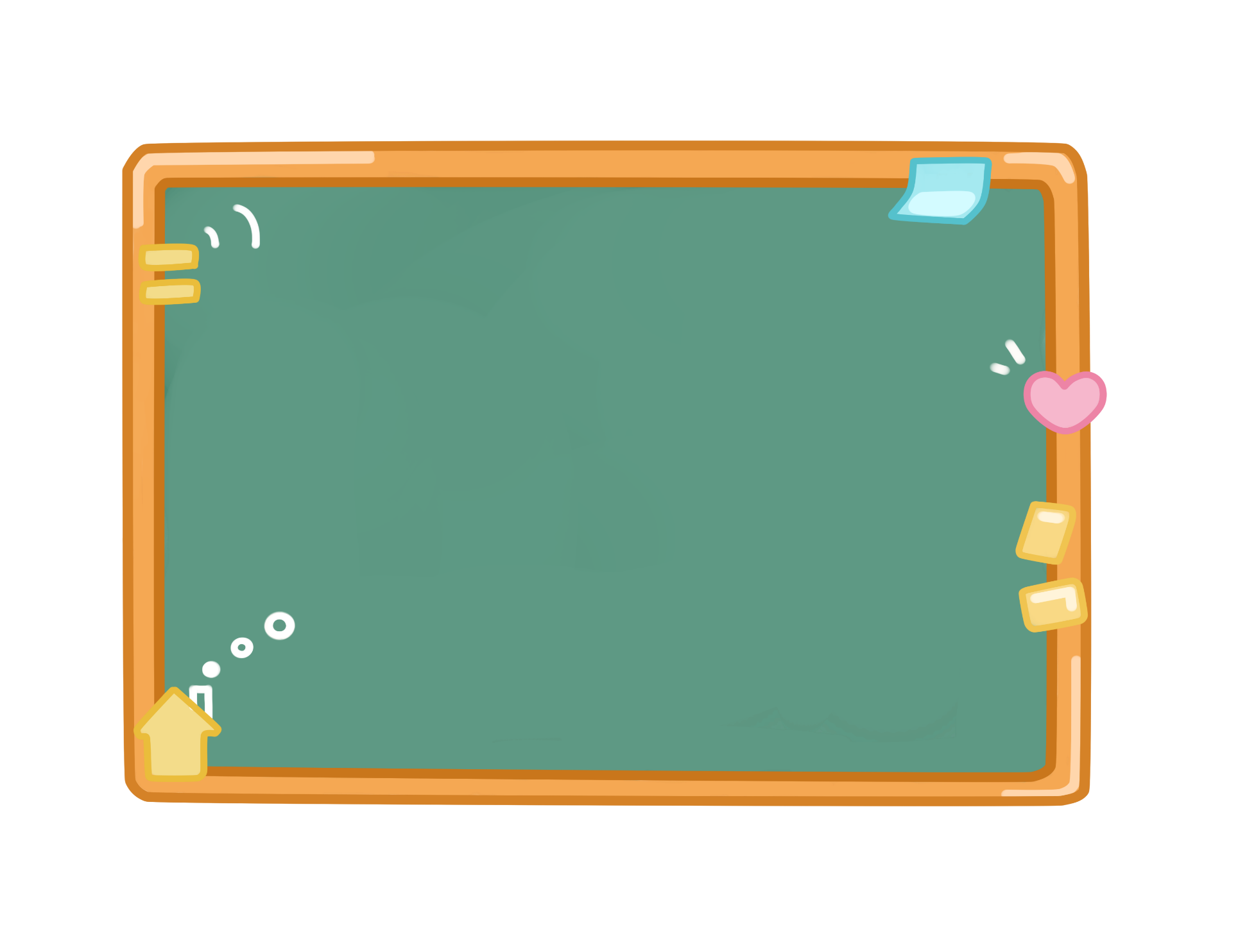 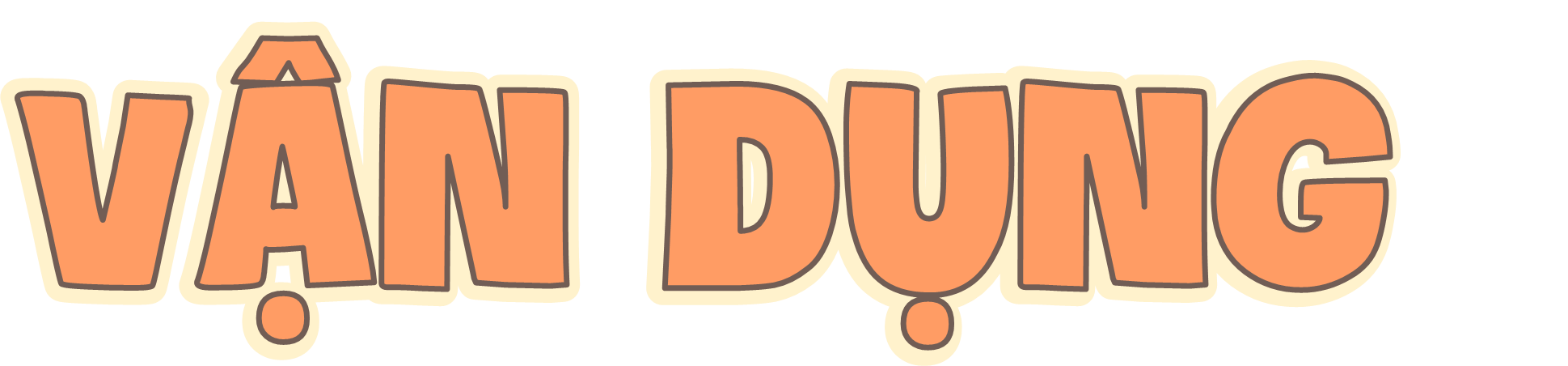 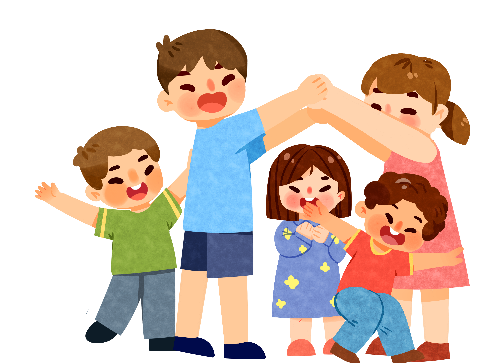 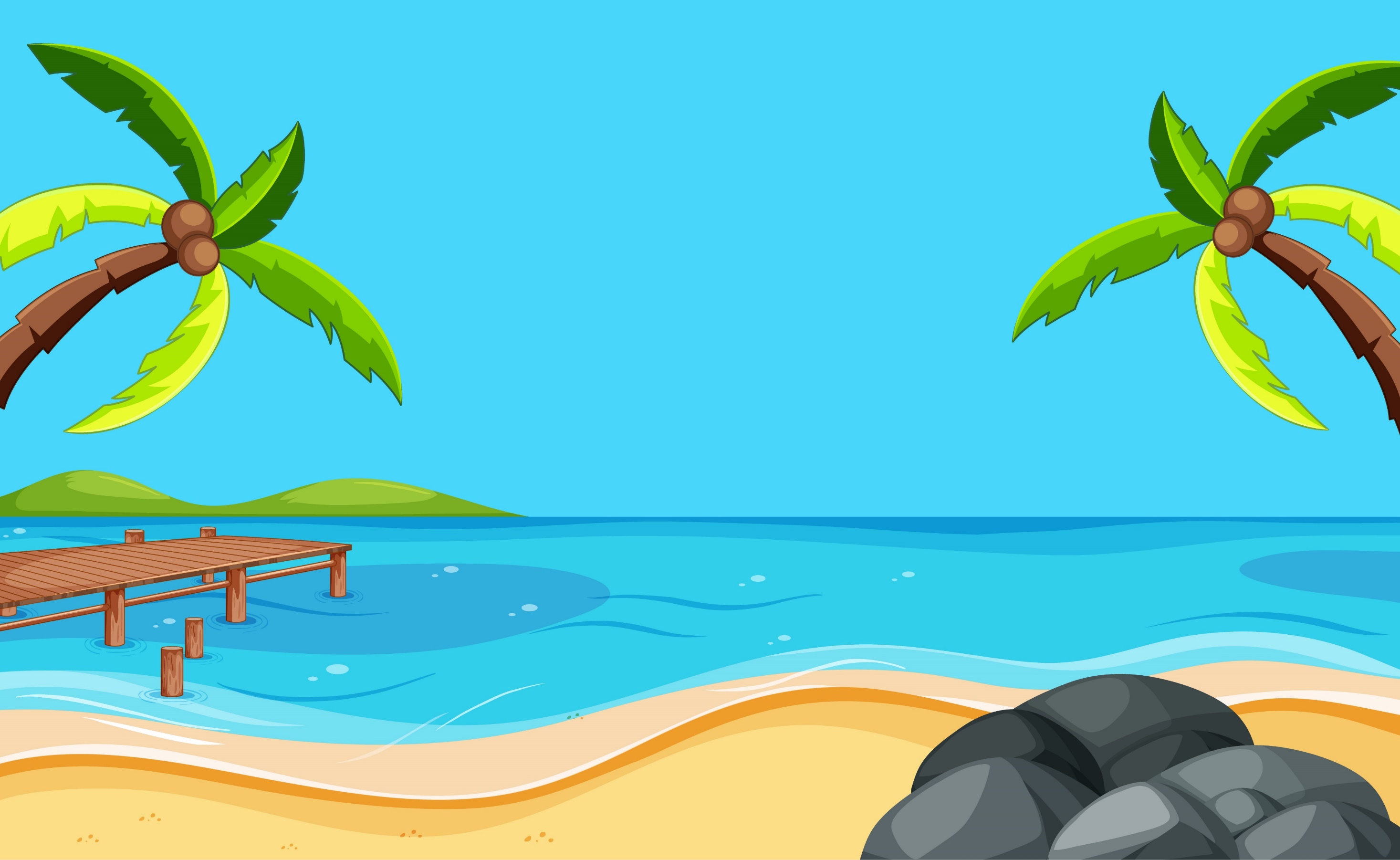 Tính bằng cách thuận tiện
= (2 345 – 345) + 4 257
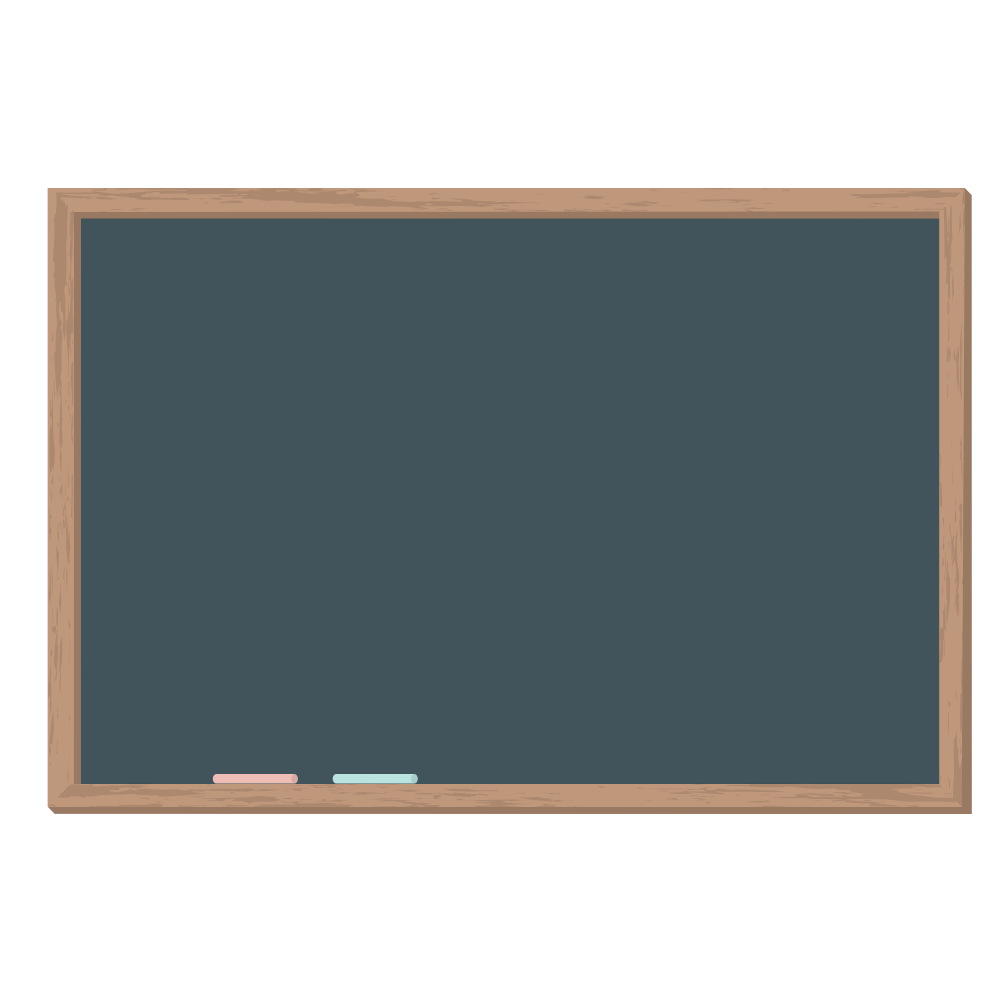 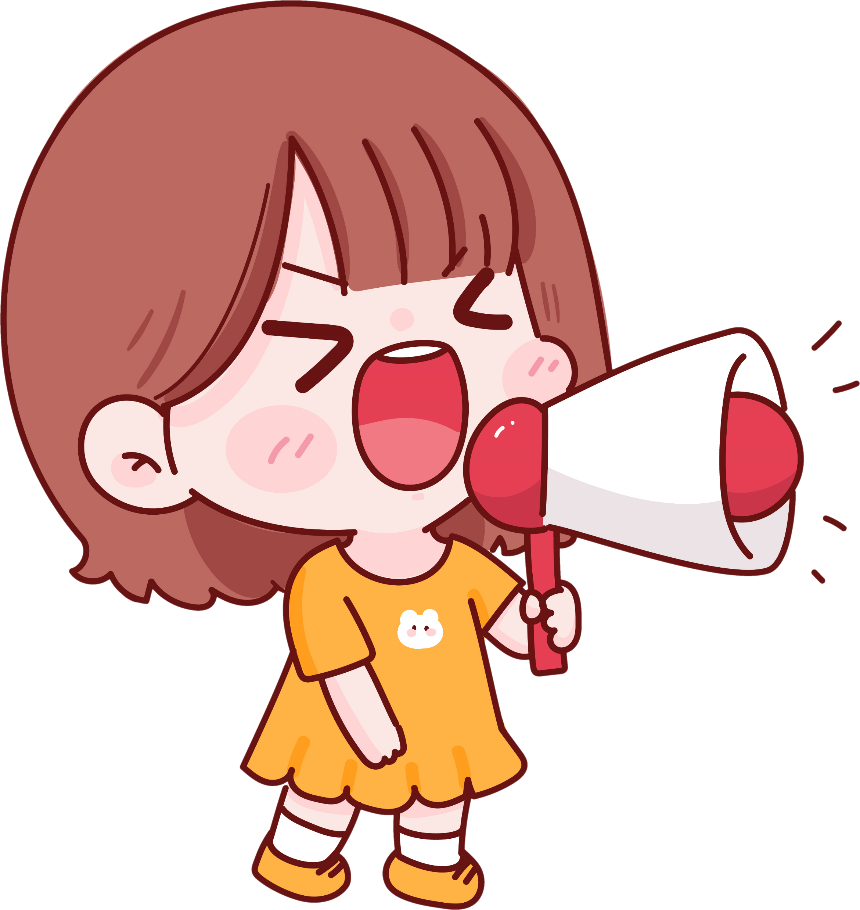 = 2 000 + 4 257
2 345 + 4 257 – 345
= 6 257
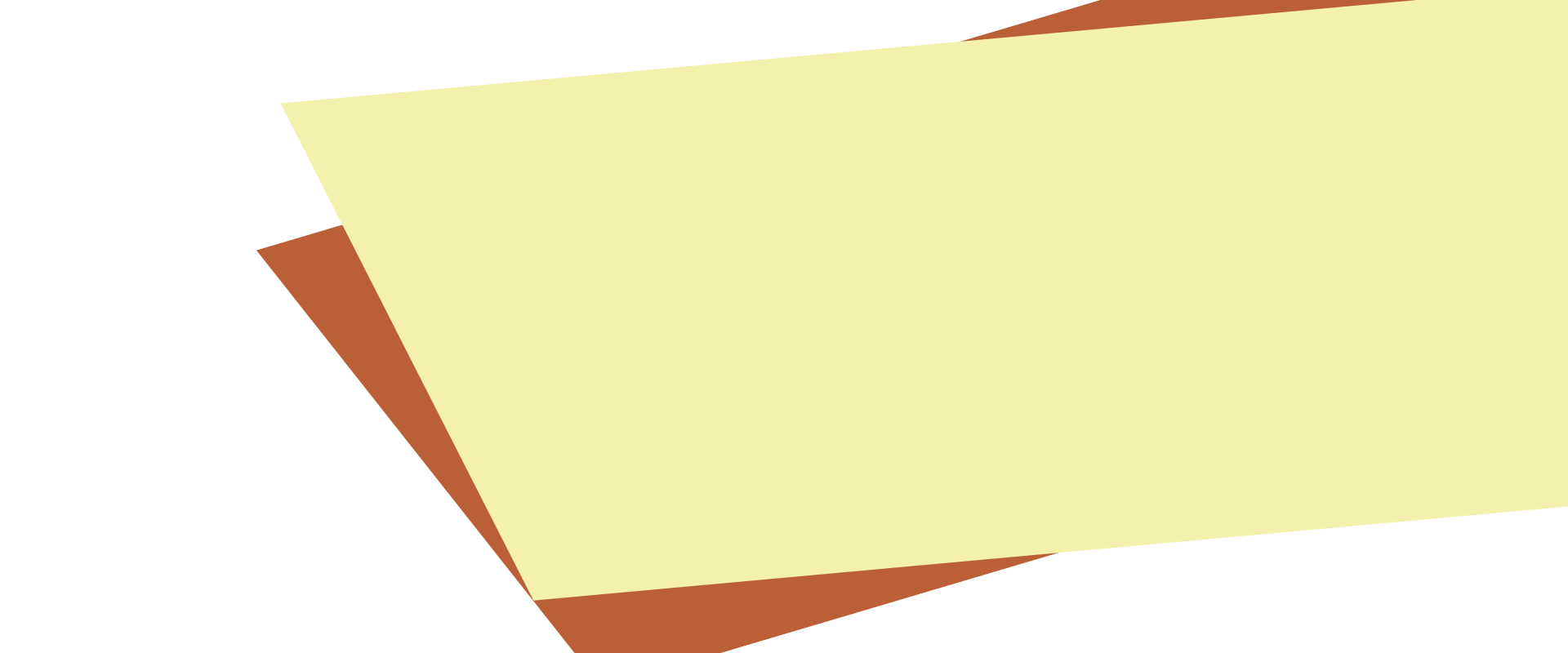 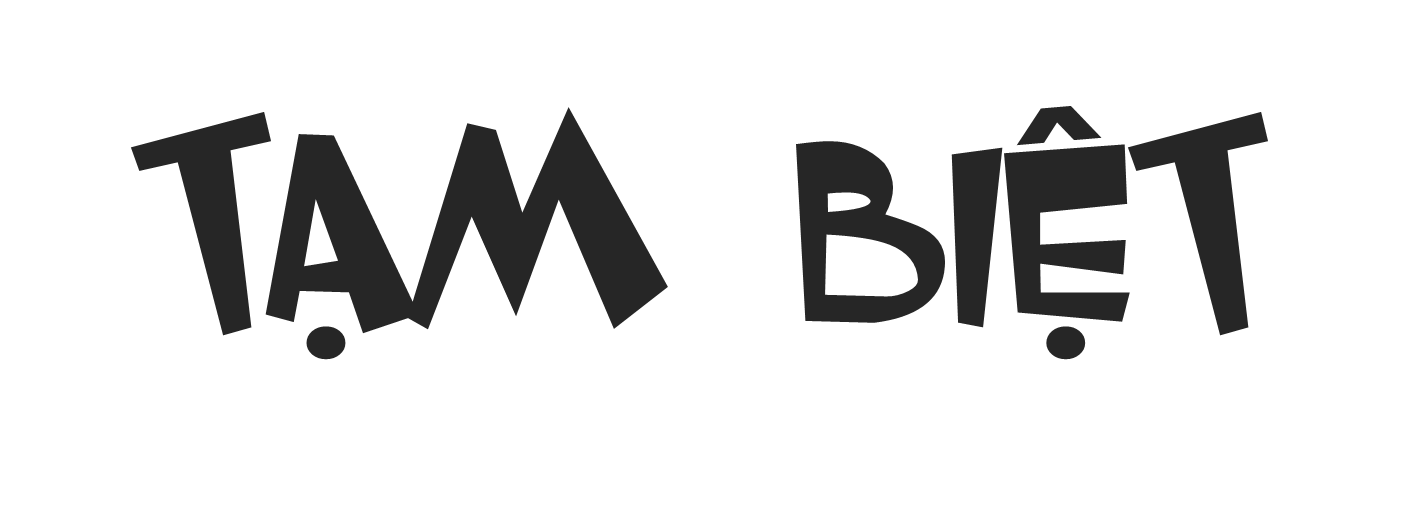 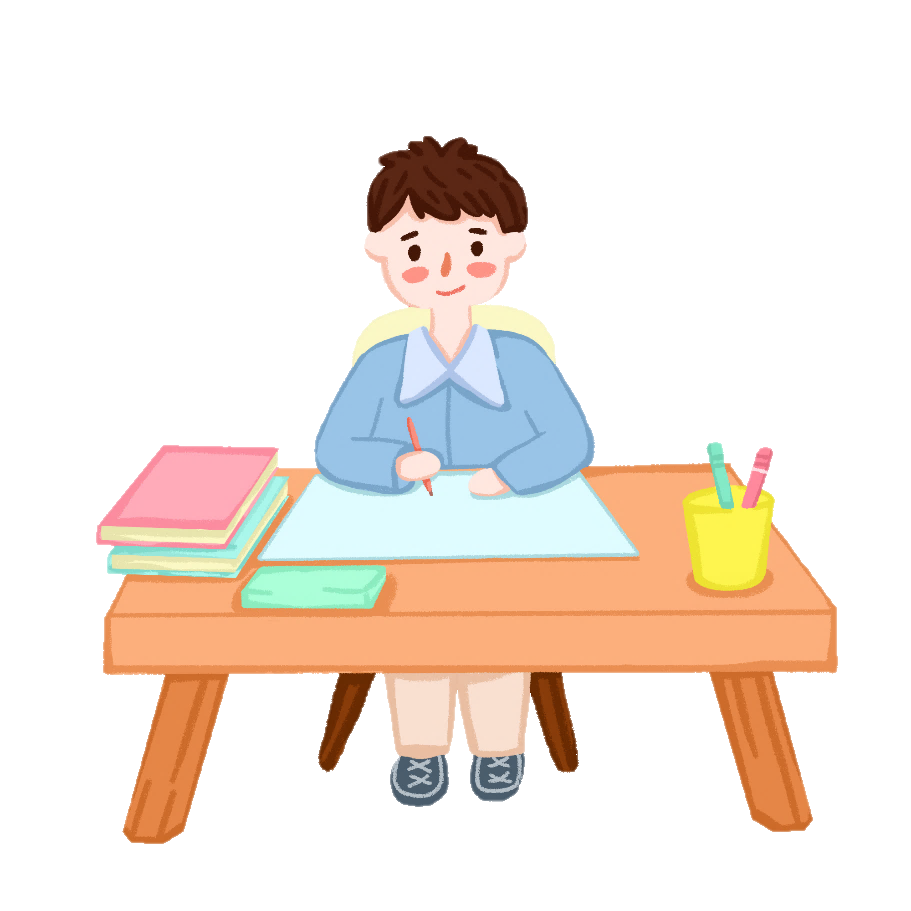 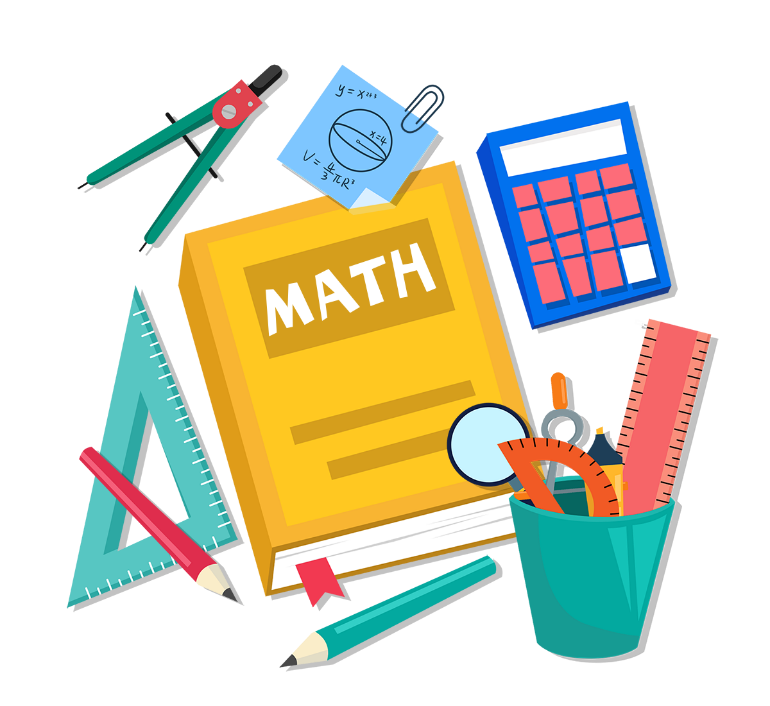 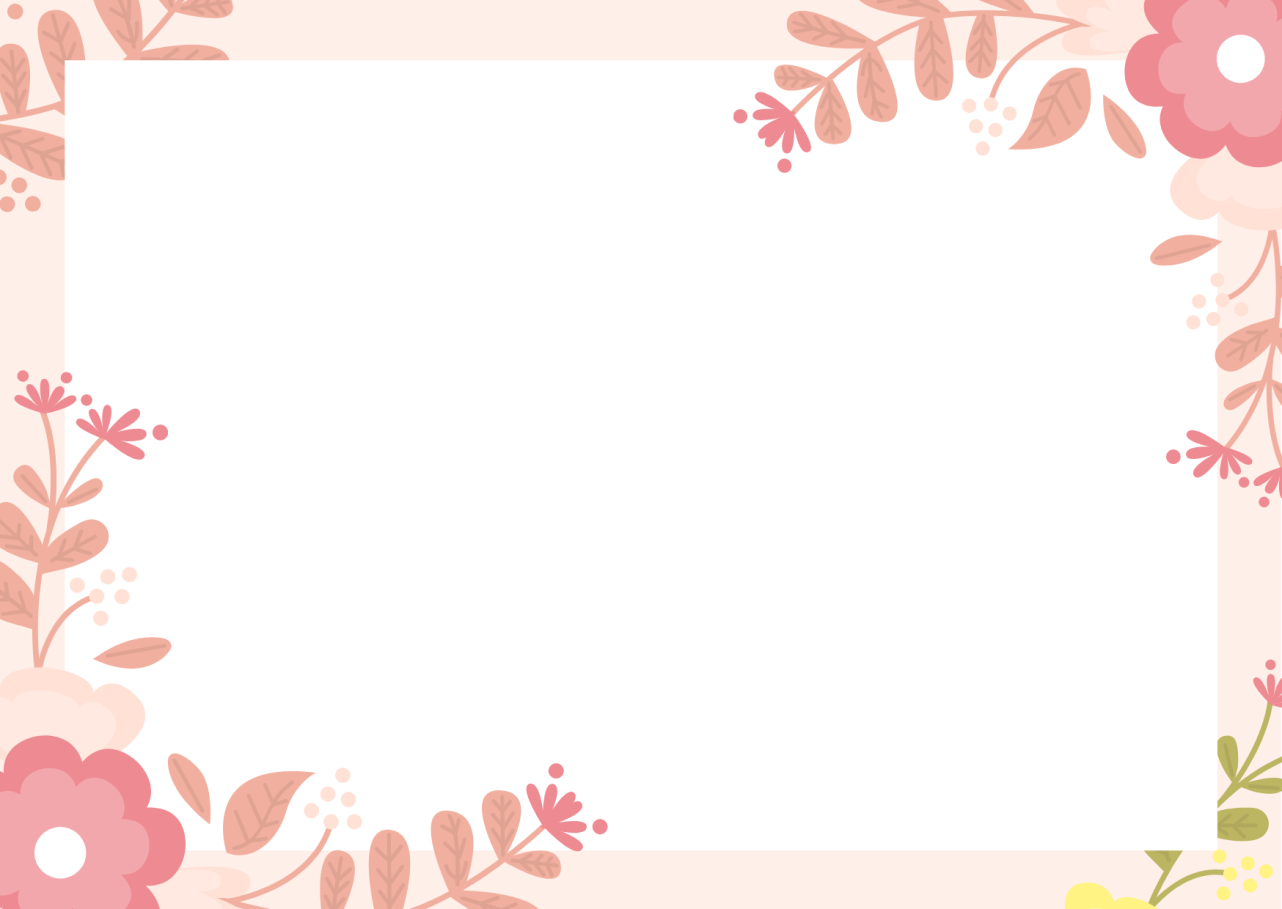 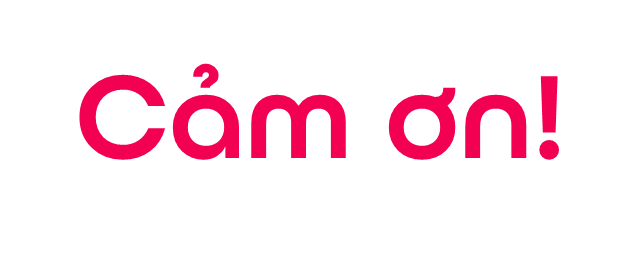 Chân thành cảm Quý Thầy Cô đã yêu thích, tin tưởng và ủng hộ Hương Thảo – Zalo 0972115126!
Mong rằng tài liệu này sẽ giúp Quý Thầy Cô gặt hái được nhiều thành công trong sự nghiệp trồng người.
Để biết thêm nhiều tài nguyên hay các bạn hãy truy cập Facebook: https://www.facebook.com/huongthaoGADT